PR1: Ancient Philosophical Influences – Knowledge Organiser
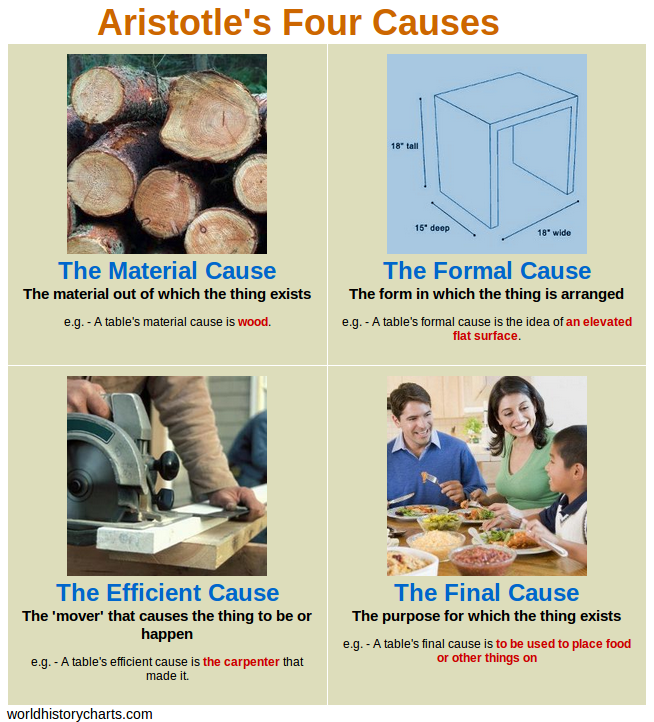 19.
18.
21.
20.
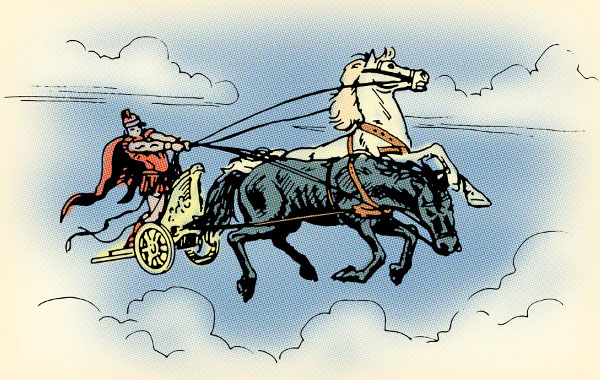 Spirit
Plato’s Chariot
22.
Reason
23.
Appetite
24.
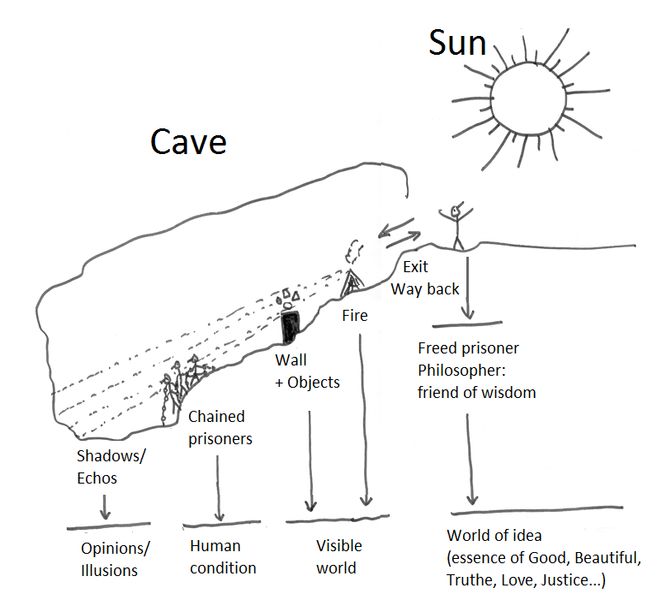 Plato’s Cave
29.
28.
26.
30.
25.
27.
Illusion                               Belief          Wisdom      Reality